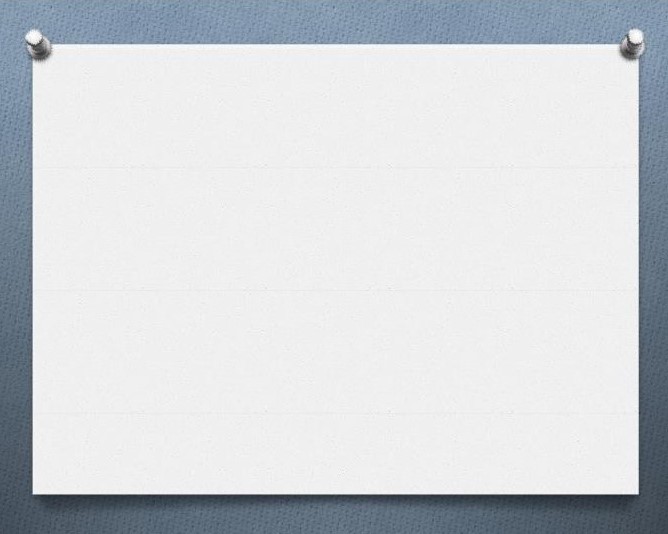 Вопросы оценки семейных взаимоотношенийГенри Райенга
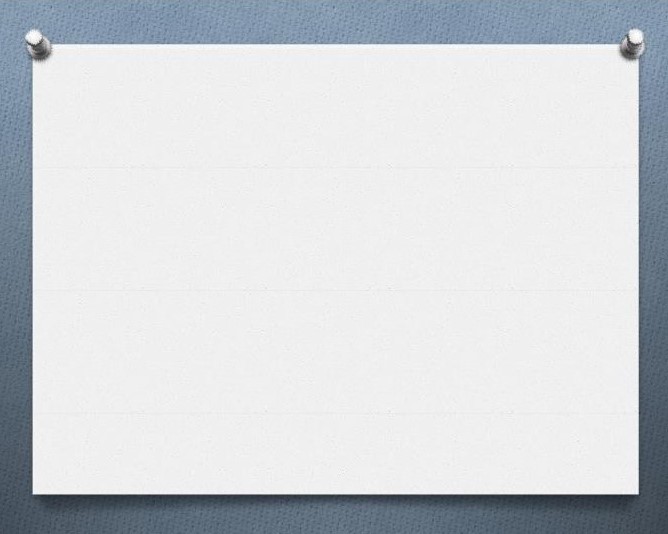 У каждого вида поведения есть свои причины
1. Существуют разнообразные способы самовыражения.
2. Действия говорят громче, чем слова.
3. События, происходившие до и после конкретного разговора, влияют на отношения людей в будущем.
4. Каждая семья вырабатывает свой стиль общения, который соответствует уникальному сочетанию темпераментов.
5. Из-за недопонимания возникают барьеры, влияющие на взаимоотношения.
6. Семейное происхождение и устои влияют на стиль общения.
7. Внешние устои (культура, общество) также влияют на манеру разговоров.
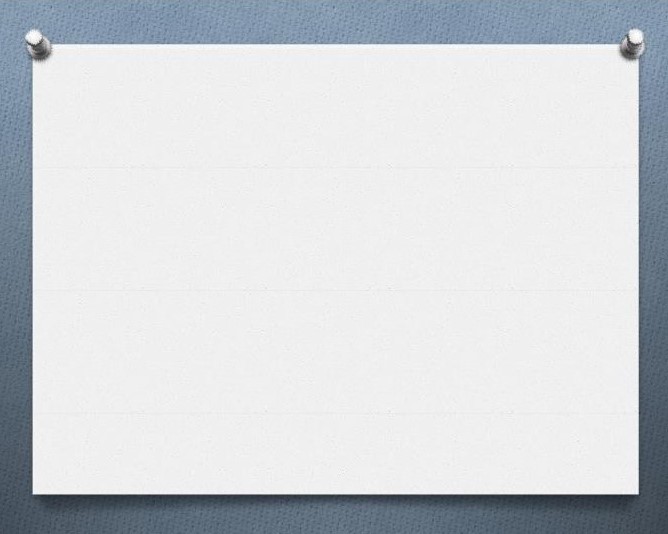 Вопрос “Почему” лежит в основе общения или конфликта
То, о чем вы действительно думаете, что чувствуете и как верите, сокрыто в ваших действиях.
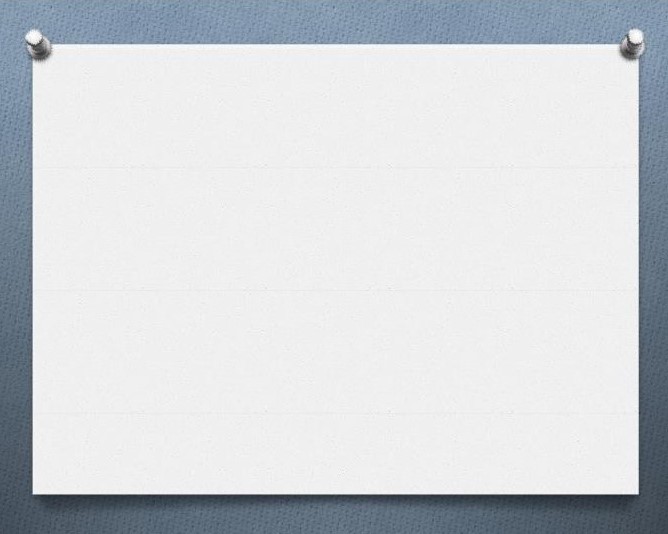 Каждый член семьи имеет своё понимание семьи
• Каждая личность по-своему понимает, что такое общение и имеет свой стиль самовыражения как вербальный, так и невербальный.
• Используйте стиль общения понятный людям,                         с которыми Вы общаетесь.
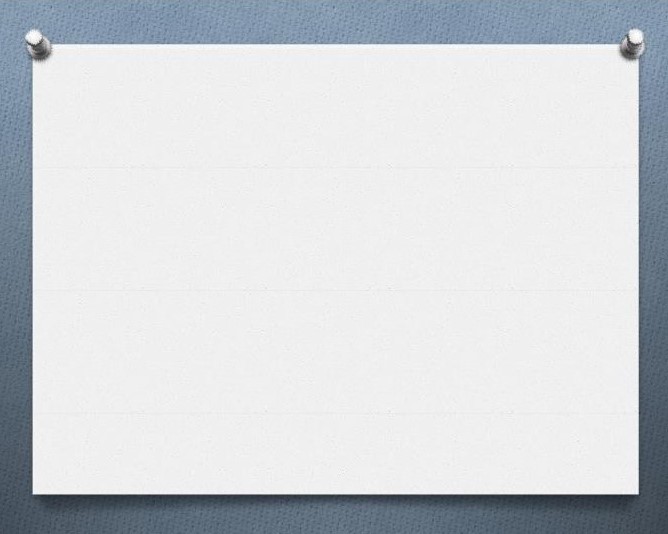 Жизненный опыт
• Хорошие и плохие события из прошлого влияют на то, как мы понимаем людей и общаемся с ними.
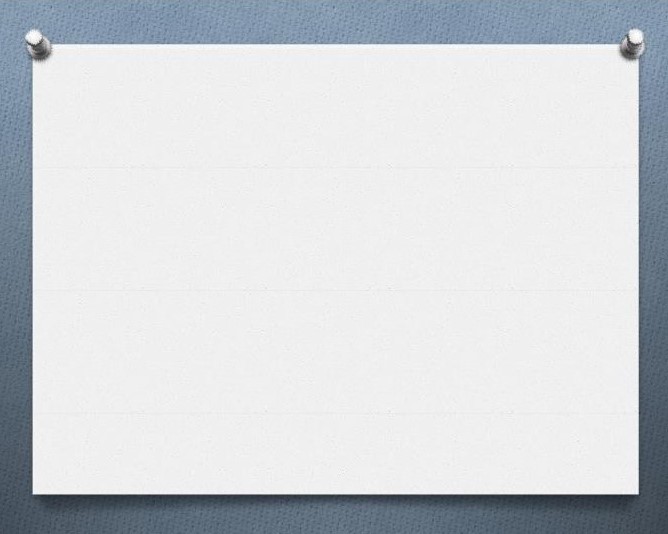 Правильная самооценка способствует пониманию других людей
• Правильная самооценка поможет человеку общаться более эффективно. 
• Если человек несправедливо оценивает себя и свои действия - это вредит его отношениям с другими людьми.
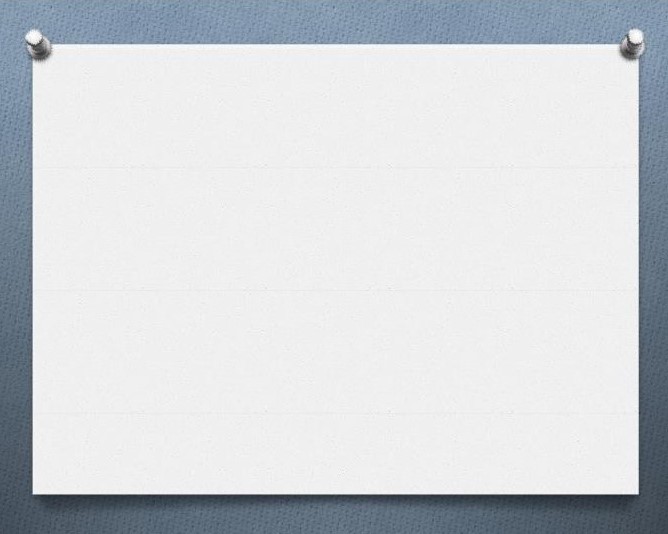 Правильное отношение к эмоциям
Бог создал их.
Эмоции должны быть сбалансированы.
Каждый человек должен научиться понимать основы языка эмоций.
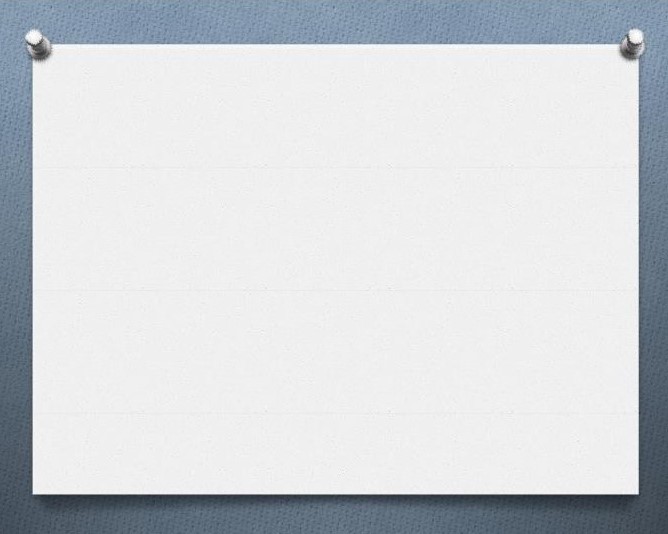 Функции эмоцийЧто вызывает эмоции?О чём говорят нам проявления различных чувств?
1. Гнев
Проявляется из-за желания защищать справедливость, сообщает, что нарушены важные границы, указывает на гормональные проблемы.
 
Вред здоровью, непреодолённая боль (обида, непрощение) от событий прошлого, начало «горького корня», нарушение границ дозволенного, злоупотребление своим положением.
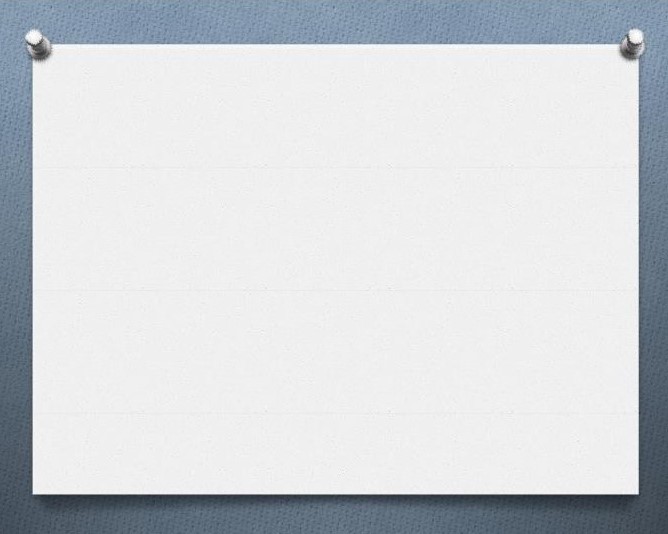 Функции эмоцийЧто вызывает эмоции?О чём говорят нам проявления различных чувств?
2. Ревность
Показывает, что человеку необходимо ободрение. 
Важно показать человеку, что он любим, дорог и значим для Вас.  
Бывает совершенно беспочвенной, может способствовать развитию враждебности и даже одержимости.
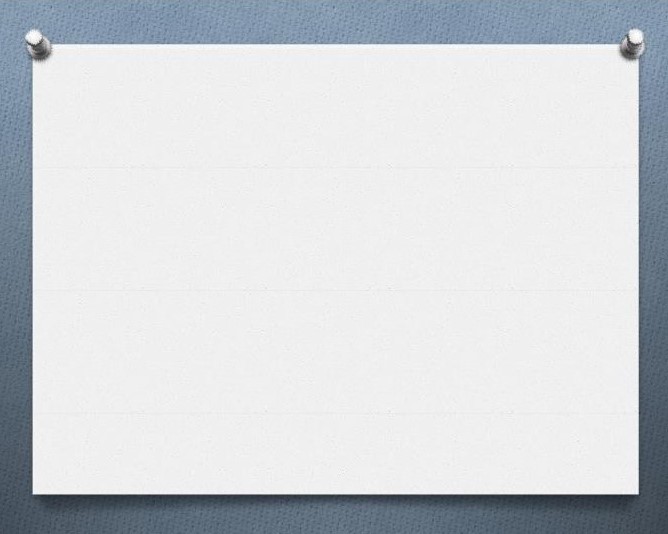 Функции эмоцийЧто вызывает эмоции?О чём говорят нам проявления различных чувств?
3. Чувство вины
Положительные стороны: указывает на необходимость раскаяния, примирения и прощения.
Может быть вызвано неправильным пониманием ситуации, чрезмерной требовательностью к самому себе или другим. 
Приводит к депрессии и чувству безнадежности.
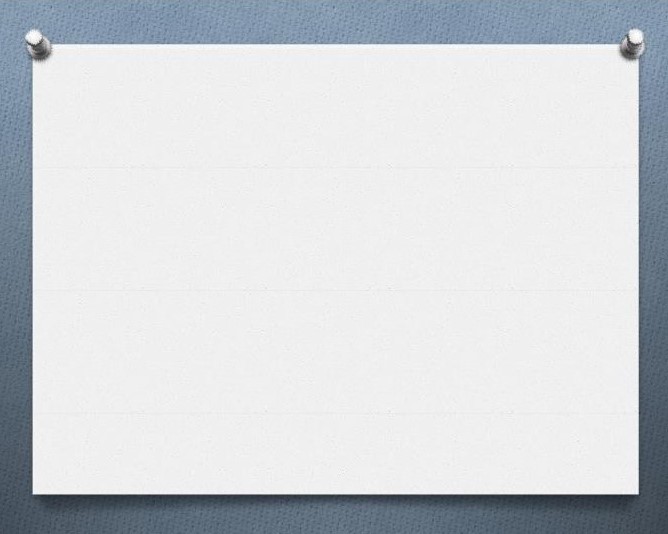 Функции эмоцийЧто вызывает эмоции?О чём говорят нам проявления различных чувств?
4. Гордость
Радость от личных достижений, стремление к совершенству.
Бог гордым противится, а смиренным дает благодать (1-Петра 5:5).
Не должен быть из новообращенных, чтобы не возгордился и не подпал осуждению с диаволом (1-Tимофею 3:6). 
Эгоизм, превозношение себя и унижение других людей.
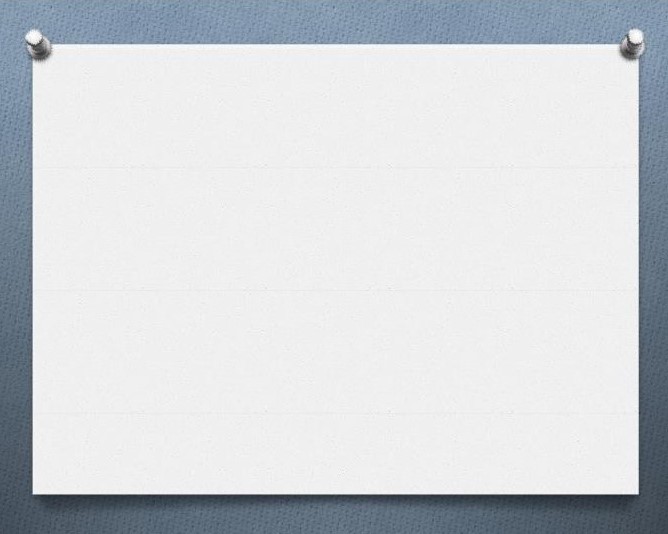 Функции эмоцийЧто вызывает эмоции?О чём говорят нам проявления различных чувств?
5. Беспокойство
Положительные стороны: подлинная забота, защитная реакция.
Негативный фактор: иррациональные страхи и паранойя. Люди, о которых мы беспокоимся, могут чувствовать себя униженными. Вызывает проблемы со здоровьем.
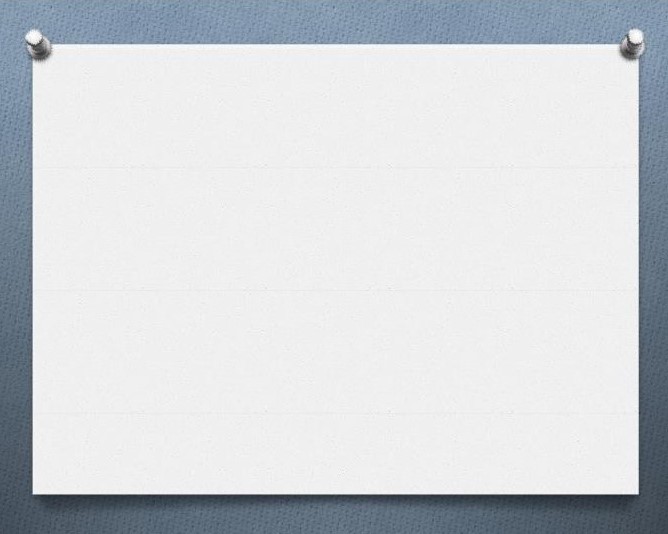 Учите правильно относиться к эмоциям
Не стоит говорить: «Просто откажись от таких чувств!». Поощряйте выражение  индивидуальности человека, призывая сбалансировать эмоции. 
Всё в нашей жизни, включая чувства, должно находиться в здравом балансе и быть подчинено послушанию слову Божьему и примеру святой жизни, который оставлен нам Иисусом Христом.  
Выслушайте человека. Выясните, в чём истинная причина его эмоций. Подскажите выход из ситуации. Напомните Библейские стихи, говорящие   на эту тему.
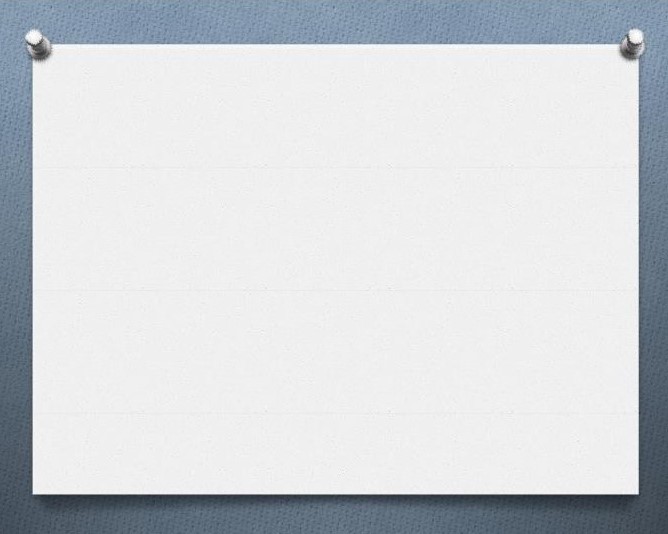 Тематическое исследование
Молодожены: Боб и Тамара. 
Муж - Мало эмоций, дискомфорт от ярко выраженных чувств. 
Жена – Сильно выраженные, разнообразные эмоции.
Необходимо понимать различия и научиться правильному отношению к эмоциям и способам самовыражения.